Методи калькулювання
Калькулювання – це процес визначення собівартості продукції, який полягає у акумулюванні затрат на виробництво і віднесення їх на готовий продукт. За допомогою калькулювання визначають собівартість одиниці продукції. 
Незалежно від конкретних особливостей виробництва і продукції, калькулювання передбачає розв’язування таких методичних завдань: визначення об’єкта калькулювання і вибір калькуляційних одиниць, визначення калькуляційних статей витрат та методики їхнього обчислення. 
Об’єкт калькулювання – це та продукція чи роботи (послуги), собівартість яких обчислюється
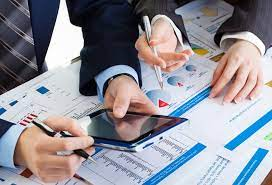 Калькуляція — це обчислення собівартості одиниці продукції, виконаних робіт і послуг, а також заготівельної собівартості матеріальних цінностей та засобів виробництва за елементами витрат.

Розрізняють різні види калькуляцій:
1. Планові та нормативні калькуляції є попередніми. Їх розроблюють до початку виробництва продукції та використовують під час складання кошторису.
2. Калькуляції, що складаються за даними бухгалтерського обліку, відображають фактичні витрати, називаються звітними. Вони потрібні для контролю за виконанням управлінських (планових) рішень собівартості продукції та для виявлення резервів подальшого зменшення витрат.
3. Фактичні калькуляції складають у період закінчення виробництва продукції. Фактичні калькуляції підлягають співставленню з нормативними для встановлення розбіжностей між їх показниками та причин таких відхилень. Під час виявлення причин розроблюються заходи щодо зменшення або ліквідації понаднормативних витрат.
Калькуляції складають щомісячно, за квартал і рік за цільовим призначенням.
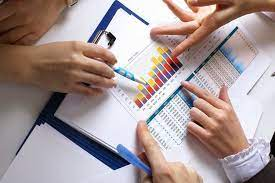 Основні статті калькуляції
Основні статті калькуляції
Основні статті калькуляції сільгосппідприємства
Основні статті калькуляції будівельних робіт
1. Прямі матеріальні витрати:
1.1. будівельні матеріали;
1.2. вузли та комплектуючі;
1.3. паливо;
1.4. будівельний інструмент;
1.5. спецодяг і засоби індивідуального захисту;
1.6. інші прямі матеріальні витрати;
2. Оплата праці виробничого персоналу
3. Інші прямі витрати:
3.1. амортизація виробничих основних засобів;
3.2. техобслуговування і ремонт виробничих основних засобів;
3.3. послуги сторонніх організацій, у тому числі субпідрядників;
3.4. відрахування на соціальне страхування;
3.5. інші прямі витрати.
4. Загальновиробничі витрат:
4.1 витрати на управління виробництвом;
4.2 витрати на утримання та амортизацію устаткування загальновиробничого призначення;
4.3 витрати на оренду і утримання виробничого приміщення;
4.4 витрати на розвиток технологій;
4.5 витрати на охорону праці;
4.6 інші витрати.
Основні статті калькуляції у промисловості
матеріальні витрати
витрати на оплату праці
відрахування на соціальні заходи                                              Це групування є єдиним для всієї промисловості
амортизація основних фондів та нематеріальних активів
інші витрати.
сировина та матеріали;
покупні комплектуючі вироби, напівфабрикати, роботи і послуги виробничого характеру сторонніх підприємств та організацій;
паливо й енергія на технологічні цілі;
зворотні відходи (вираховуються);
витрати, пов'язані з підготовкою та освоєнням виробництва продукції;
відшкодування зносу спеціальних інструментів і пристроїв цільового призначення та інші спеціальні витрати;
витрати на утримання та експлуатацію устаткування;
загальновиробничі витрати;
загальногосподарські витрати;
втрати внаслідок технічного неминучого браку;
попутна продукція (вираховується);
інші виробничі витрати;
позавиробничі (комерційні) витрати.
Зокрема, для хімічної, металургійної галузей промисловості даний перелік статей калькуляції доповнюється статтею "Попутний видобуток"; для нафтохімічної, деревообробної галузей промисловості із наведеного вище переліку статей калькуляції не використовується стаття "Попутна продукція".
Позамовний метод калькулювання
Сутність позамовного методу полягає в тому, що всі прямі основні витрати обліковують у розрізі встановлених статей за окремими виробничими замовленнями, які видають на заздалегідь визначену кількість даного виду продукції. Решту витрат обліковують за місцями їх виникнення і включають до собівартості окремих замовлень відповідно до встановленої бази їх розподілу. 
Позамовний метод обліку витрат на виробництво застосовують в основному на індивідуальних та дрібносерійних виробництвах. 
Об’єктом обліку при використанні цього методу є окреме індивідуальне замовлення, окремий контракт (проект) або партія продукції, яка складається з ідентичних зразків, що проходять однаковий технологічний процес виготовлення. До таких виробництв належать суднобудівне, авіабудівне, видавниче, будівельне, меблеве та інші, включаючи аудиторську діяльність, надання консалтингових, бухгалтерських та інших послуг, ремонт автомобілів (тобто ті виробництва, а також послуги, де можна визначити затрати за окремим замовленням або окремою партією продукції; наприклад, затрати на випуск окремого номера газети або журналу у видавництві).
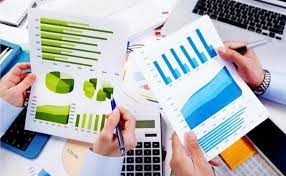 Позамовний метод калькулювання
При використанні позамовного методу обліку витрат на виробництво кожному замовленню надається власний номер, який вказується у всіх документах про витрати за замовленням.
Використання цього методу передбачає, що всі виробничі витрати збираються в розрізі окремого замовлення, яке є унікальним виробом (роботою, послугою), що виготовляється із додержанням конкретних вимог замовника.
При використанні позамовного методу обліку витрат і калькулювання собівартості всі прямі виробничі витрати відносять на конкретне замовлення на підставі первинних документів, у яких проставляється порядковий номер замовлення. Загальновиробничі витрати щомісяця розподіляють між замовленнями.
Собівартість одного замовлення визначається як сума всіх витрат, зібраних у картці обліку витрат за конкретним замовленням від моменту її відкриття до моменту завершення робіт.
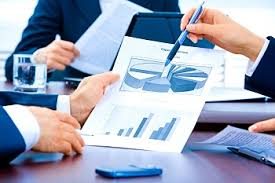 Попередільний метод калькулювання
Суть попередільного методу полягає в тому, що витрати відображають у поточному обліку не за видами продукції, що виготовляється, а за переділами виробництва, навіть якщо в одному переділі можна отримати продукцію різних видів. А в переділах облік витрат ведеться за статтями калькуляції та видами продукції.
Переділом називається така сукупність технологічних операцій, яка закінчується виготовленням проміжного продукту (напівфабрикату) або отриманням кінцевого готового продукту.
Попередільний метод обліку витрат використовується у виробництвах, де продукція одержується внаслідок послідовної переробки вихідної сировини за окремими стадіями (переділами) на безперервній основі. Наприклад в нафтопереробній, хімічній, цукровій промисловостях тощо.
Попередільний метод обліку витрат на виробництво використовується в серійних виробництвах на безперервній основі для обліку витрат на виготовлення окремого виду однакової продукції (в цьому випадку береться до уваги однакова вартість кожного зразка продукції), наприклад випікання одного сорту хліба, печива, виготовлення одного виду макаронних виробів, цукерок, соку, пива, фармацевтичних препаратів, взуття, одягу, виробництво цукру тощо.
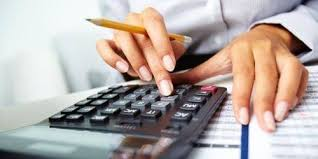 Попередільний метод калькулювання
Особливостями попередільного методу обліку є: 
узагальнення витрат за переділами безвідносно до окремих замовлень, що дозволяє калькулювати собівартість продукції кожного переділу; 
списання витрат за календарний період, а не за час виготовлення замовлення; 
організація аналітичного обліку до синтетичного рахунку 23 «Виробництво" для кожного переділу; 
простота й дешевизна: немає карток обліку замовлень, відсутня необхідність розподіляти непрямі витрати між окремими замовленнями.
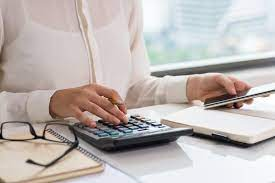 Попередільний метод калькулювання
Різновидом попередільного методу є однопередільний (простий) метод обліку витрат і калькулювання собівартості. Його застосовують у масових виробництвах добувної промисловості (вуглевидобувній, нафтовидобувній тощо), в окремих виробництвах хімічної промисловості, у виробництвах, що випускають однорідну продукцію чи послуги (пару, стиснене повітря, електроенергію, кисень тощо), де залишки НЗВ незначні або відсутні зовсім, а виготовлення продукції відбувається в одному технологічному процесі.
У такому разі об’єктом обліку витрат є один переділ, усередині якого витрати групують за процесами, стадіями або іншими елементами технологічного процесу. У зв’язку із цим може застосовуватися такий підвид однопередільного методу, як попроцесний метод обліку витрат. При цьому методі об’єктом обліку є окремий процес як складова частина всього процесу виробництва.
Попроцесний метод обліку собівартості застосовують підприємства, які масово виробляють одноманітну продукцію або мають безперервний виробничий цикл, де розумніше вести облік витрат, співвіднесених з продукцією, виробленою за певний період часу, ніж намагатися співвіднести їх з окремими видами продукції або замовленнями підприємства. Застосовувати попроцесне калькулювання бажано, якщо підприємство виготовляє продукцію одного типу і вона просувається від однієї технологічної ділянки до іншої безперервним потоком.
При попроцесному методі прямі та непрямі витрати обліковують за статтями калькуляції на весь випуск продукції. У свою чергу, диференціацію витрат здійснюють за кожним технологічним процесом (фазою), за цехами та дільницями (службами) та іншими центрами їх виникнення.